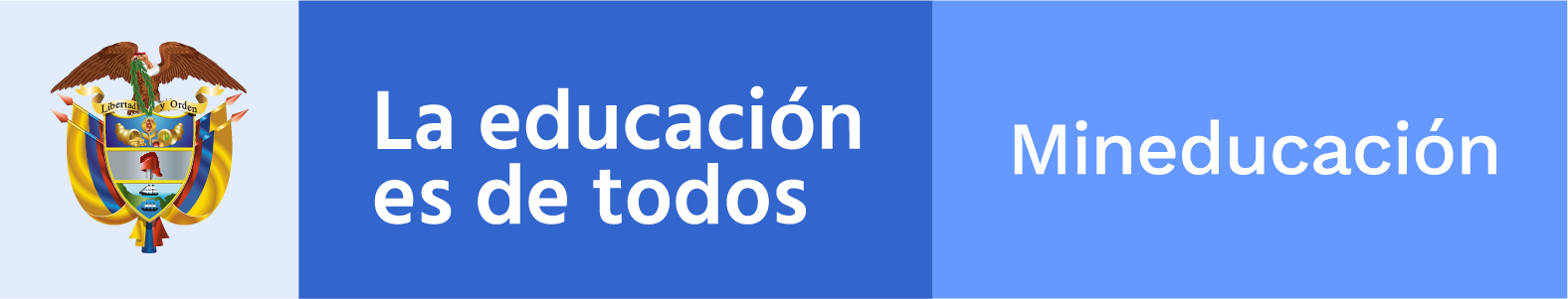 Normatividad EPBM para el regreso, gradual, progresivo y seguro a la presencialidad en alternancia
22 de abril de 2021
2020
Tipo de norma
Fecha
Contenido
Declaratoria de Emergencia Sanitaria por causa del Coronavirus COVID 19
Resolución 385
Marzo  12
1
Ministerio de Salud
Directiva Ministerial 11
2
Mayo 29
Orientaciones para la continuidad del trabajo en casa y convoca a preparar condiciones para el inicio de clases presenciales en alternancia Sector Oficial y No Oficial
3
Directiva Ministerial 12
Junio 2
Ministerio de Educación Nacional
Lineamientos para la prestación del servicio de educación en casa y en presencialidad bajo el esquema de alternancia
Documento
Junio 13
4
Ministerio de Educación Nacional
Cambio de aislamiento obligatorio hacia aislamiento selectivo y distanciamiento individual responsable
5
Decreto 1168
Agosto  25
Presidencia de la República
Adopta protocolo de bioseguridad en instituciones educativas, instituciones de educación superior y de educación para el trabajo y desarrollo humano
Resolución 1721
Septiembre 24
6
Ministerio de Salud
Orienta a las formulación de los Planes de Alternancia Educativa en las 96 Entidades Territoriales responsables de la educación del país
Directiva 16
Octubre 9
7
Ministerio de Educación Nacional
Establece lineamientos para la ejecución de recursos asignados en la emergencia sanitaria para implementación de protocolos de bioseguridad en las sedes educativas
8
Directiva 17
Noviembre 20
Ministerio de Educación Nacional
9
Convoca a las ETC a que con el calendario académico 2021 den inicio a clases presenciales del 100% de sus Instituciones Educativas bajo el esquema de alternancia.
Directiva 18
Diciembre 28
Ministerio de Educación Nacional
2021
Tipo de norma
Fecha
Contenido
Prórroga de la emergencia sanitaria a 31 mayo 2021 

Ordena a las Entidades Territoriales y a los particulares dar prioridad al retorno gradual, progresivo y seguro a la educación presencial como asunto de salud pública
10
Resolución 222
Febrero 25
Ministerio de Salud
Actualiza las medidas generales de bioseguridad para adaptar las actividades de los diferentes sectores con el fin de disminuir el riesgo de transmisión del virus
Resolución 223
Febrero 25
Ministerio de Salud
11
Regula la fase de aislamiento selectivo, distanciamiento individual, responsable y reactivación económica
Decreto 206
Febrero 26
Ministerio de Salud
Resolución  392
Marzo  25
Modifica protocolo general de bioseguridad
12
Ministerio de Salud
Ratifica la obligación sobre la reapertura, establece recomendaciones e instaura como procedimiento previo al cierre de EE la justificación de la solicitud a Min Salud.
Circular Externa 026
Marzo 31
13
Ministerios de Educación Ministerio de Salud
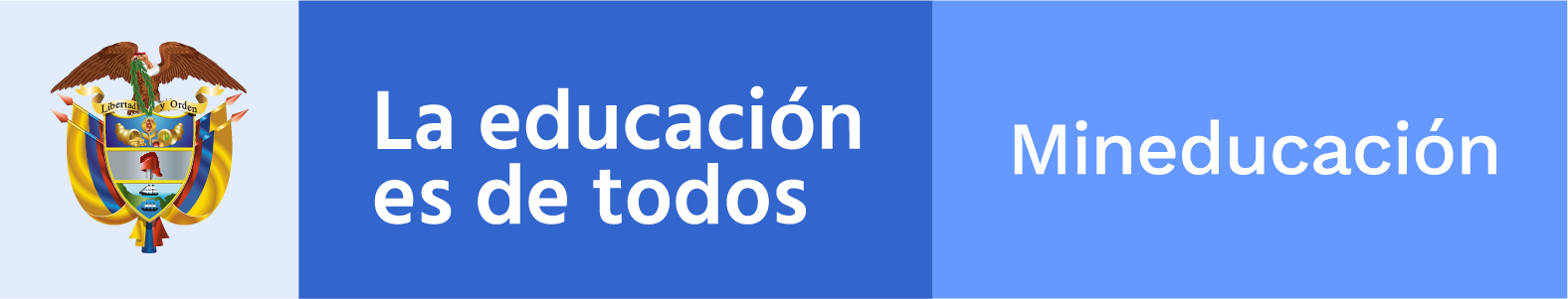